Akú knihu vystihujú nasledujúce obrázky?
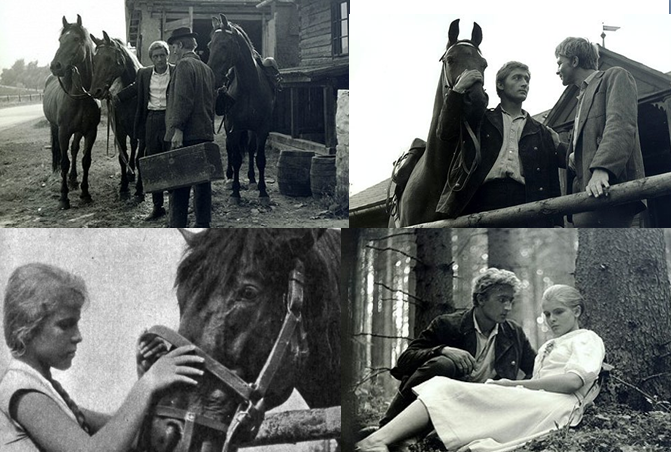 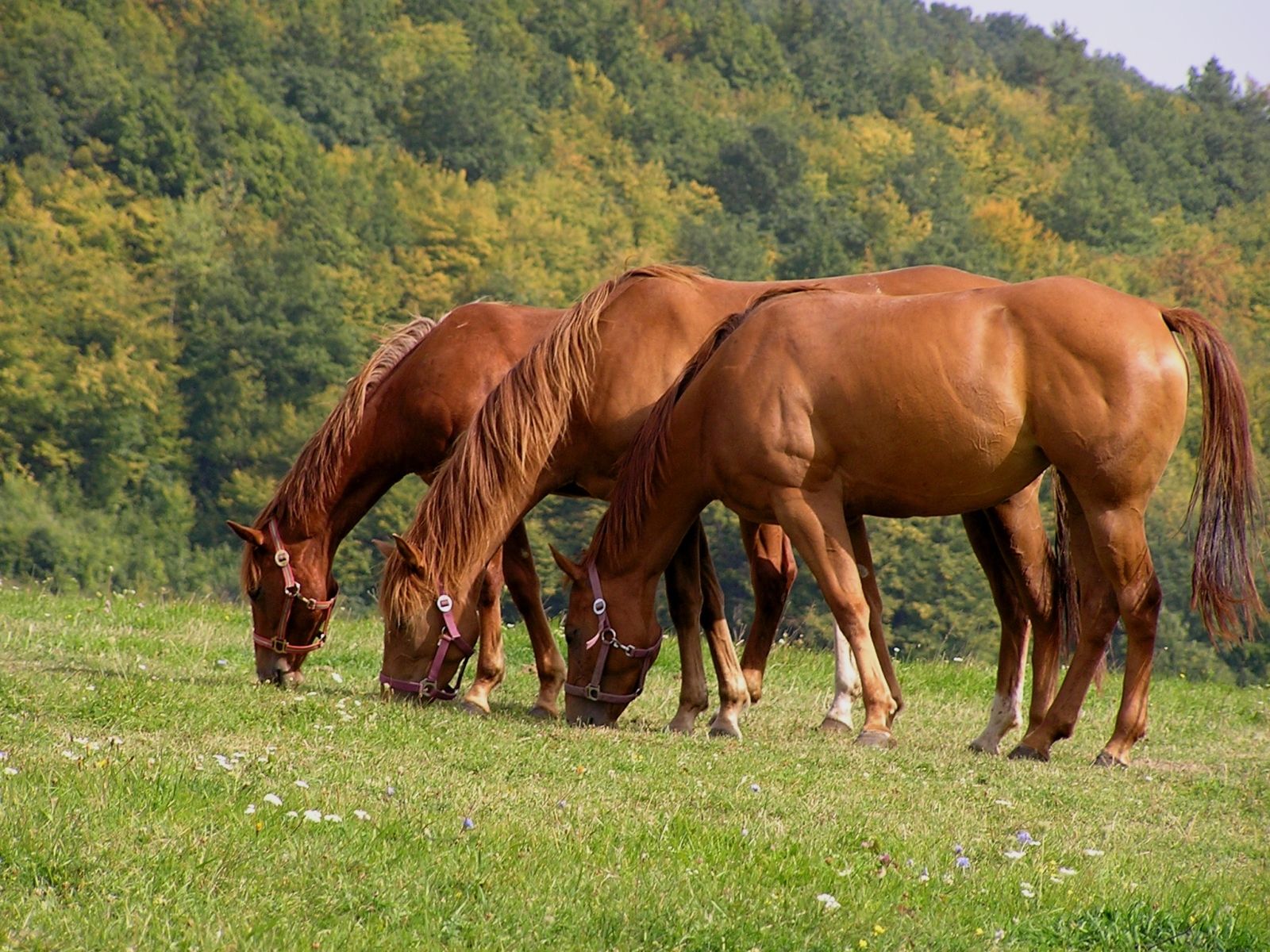 Margita Figuli
TRI GAŠTANOVÉ KONE
Margita 
figuli
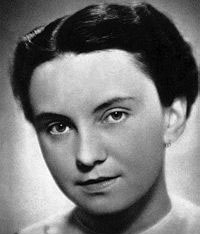 narodila sa na Orave (Vyšný Kubín, v tom istom dome ako P. O. Hviezdoslav);
pracovala aj ako anglická korešpondentka v banke v BA;
prispievala do časopisov;
inšpiráciu čerpala z rodnej Oravy;
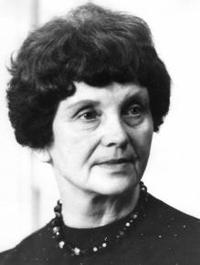 (* 2. október 1909, Vyšný Kubín – † 27. marec 1995, Bratislava)
TVORBA
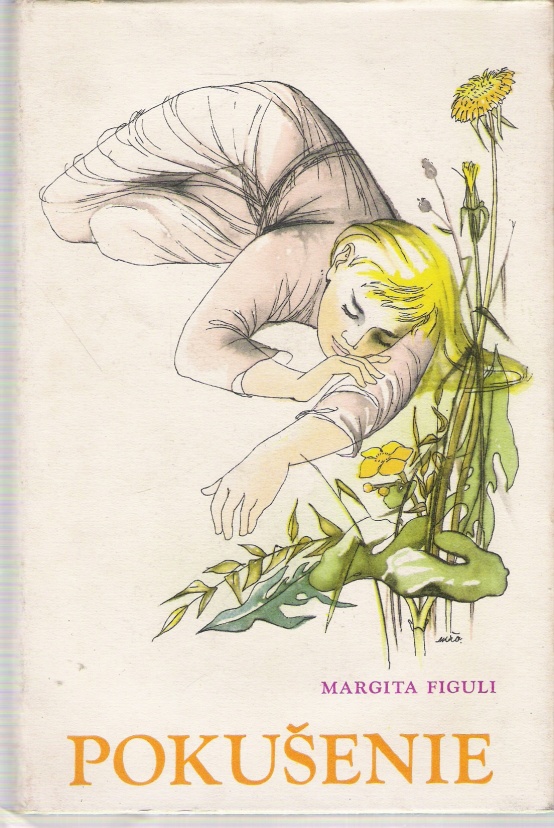 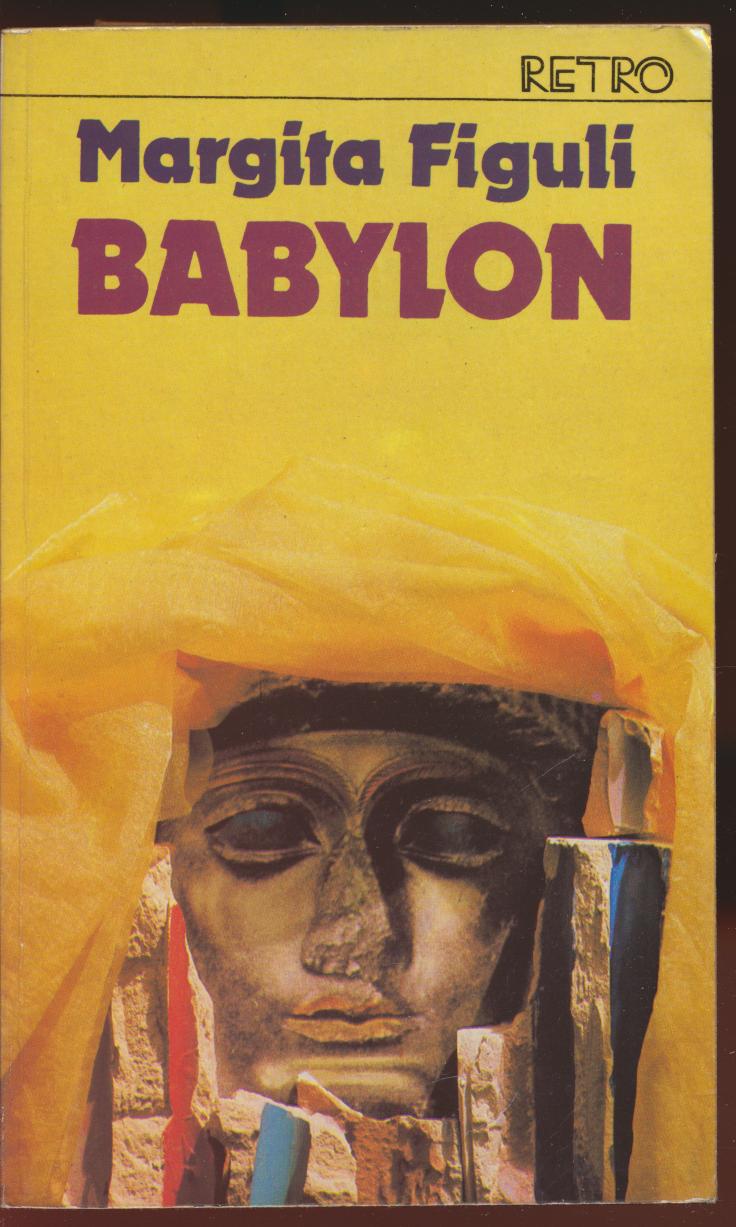 lyrizovaná novela
zbierka noviel
štvorzväzkový román
https://www.youtube.com/watch?v=MlGNaLZzTtw
Literárny druh
Literárna forma
Literárny žáner
Literárny smer
Téma
Hlavná myšlienka
?
?
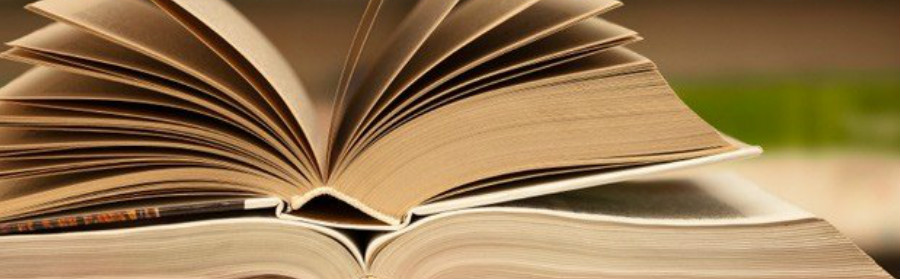 Literárny druh - epika 
Literárna forma - próza
Literárny žáner - novela
Literárny smer - lyrizovaná próza (naturizmus)
Téma - Príbeh lásky dvoch mužov k jednej žene.
Hlavná myšlienka - Iba húževnatosťou, vytrvalosťou a čestnosťou môžeme dosiahnuť svoj   cieľ.
Láska prekoná všetky prekážky.
!
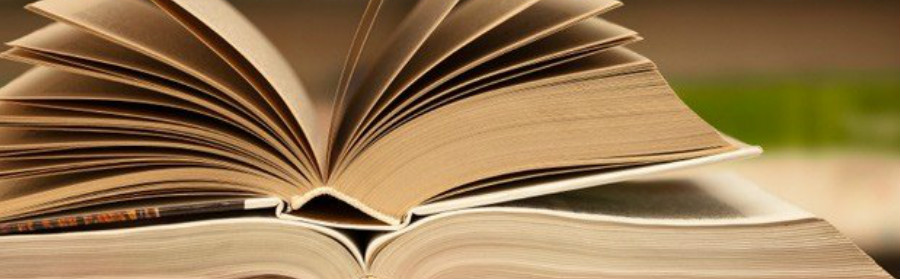 Znaky naturizmu 
v diele Tri gaŠtanovÉ kone
dobré a zlé postavy (a,e)
rozprávkovosť (d)
magické číslo 3 (d)
lyrizácia textu (k,l)
 folklórny jazyk
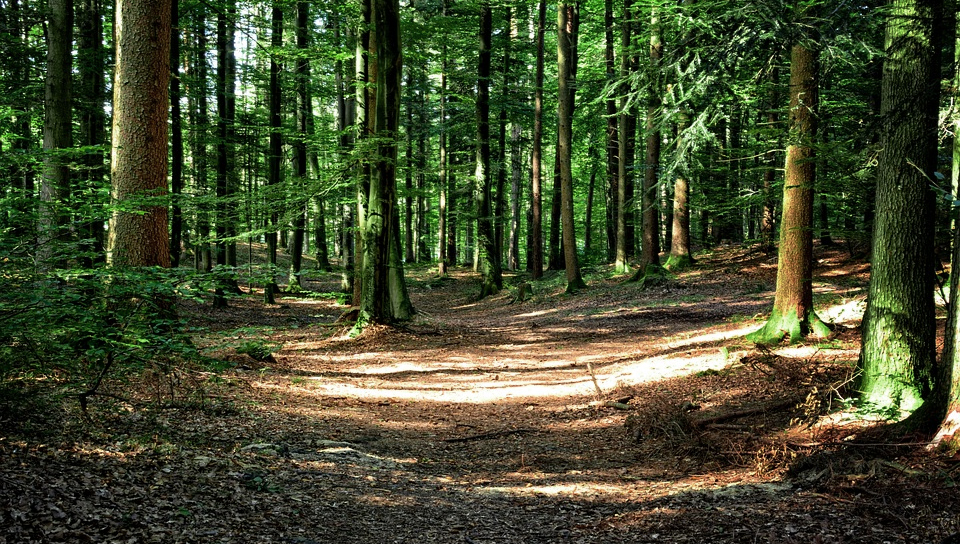 Znaky naturizmu 
v diele Tri gaŠtanovÉ kone
dobré (Peter, Magdaléna, Magdalénin otec a zlé postavy (Ján Zápotočný, Magdalénina matka);

rozprávkovosť (dobro víťazí nad zlom, Peter musí splniť úlohu, aby dosiahol vytýčený cieľ), 

 magické číslo 3 (hlavné postavy; kone; sľuby – usadiť sa, nadobudnúť majetok+postaviť dom, prísť na 3 gaštan. koňoch; traja pytači);

lyrizácia textu- využívanie lyrických prostriedkov v epickom texte
Peter sa neviaže k pôde, skupuje a obchoduje s drevom, je spätý s prírodou. Prezývaný je aj Tulák – nemá stály domov, stále je preč.

folklórny jazyk (ale nie je taký výrazný ako u iných predstaviteľov);
Mierne odlišnosti 
od znakov naturizmu
celý dej sa neodohráva len v horách ale aj v dedine 

 postavy nie sú „prirodzenými ľuďmi“ (ľudia z hôr), delia sa dokonca podľa majetku
(a)
Magdaléna
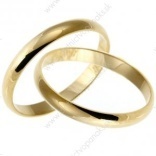 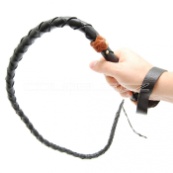 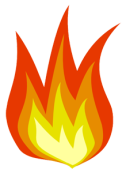 Peter
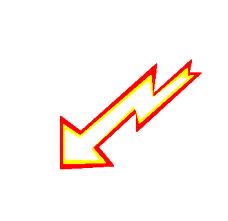 Jano
Vzťahy
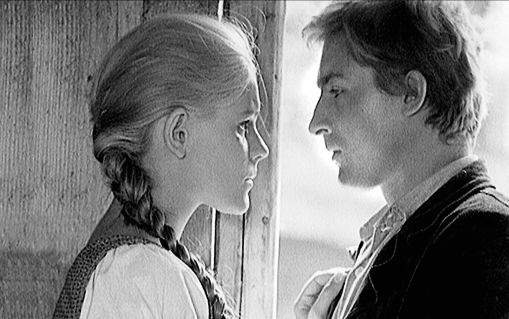 Magdaléna+Peter 
čistá úprimná láska

Jano Zápotočný+Magdaléna 
 Magdaléna si ho vzala z donútenia (peniaze), nemiluje ho
 Jano si Magdalénu neváži ako ženu, chce aby ho mala rada, je násilnícky tyran

Peter-Zápotočný 
rivalita
 Peter nemá rád Jana lebo mu vzal Magdalénu a ubližuje jej aj koňom
 Jano žiarli, že Magdaléna nemiluje jeho ale Petra
Hlavné postavy a ich charakteristika
Magdaléna – verná, čistá, 
Peter – chudobný (tulák), čestný, spravodlivý, odvážny,
Maliarička –lakomá, sebecká
Maliarik – starý, milý, opak Maliaričky
Jano Zápotočný – tyran, sukničkár, pijan, hrubý, násilnícky, bohatý, namyslený, 
Greguš Jozef – miloval Magdalénu
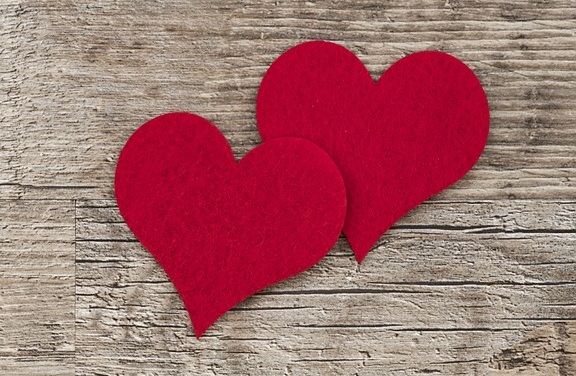 KONTRASTY
dobré          zlé postavy;

čistota, mravnosť u Petra a Magdalény         surovosť, chlipnosť a neľudskosť u Jana;

 láska           náruživosť, násilie
Kto je rozprávačom príbehu?
Kde sa odohráva príbeh?
Čo symbolizuje kôň? (f)
Vysvetli vzťah Petra a Jana ku koňom. (c)
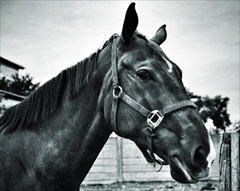 rozprávač príbehu - Peter
miesto deja – Leštiny (Orava)

kôň - symbol spravodlivosti (udupe zlého Zápotočného)

3x kone – symbol, ktorý predstavuje lásku troch mužov       	    k jednej žene (ich nádeje sú jednaké – rovnaká               	    farba koní)

Vzťah Petra a Jana ku koňom – Peter má kone rád, Jano je tyran
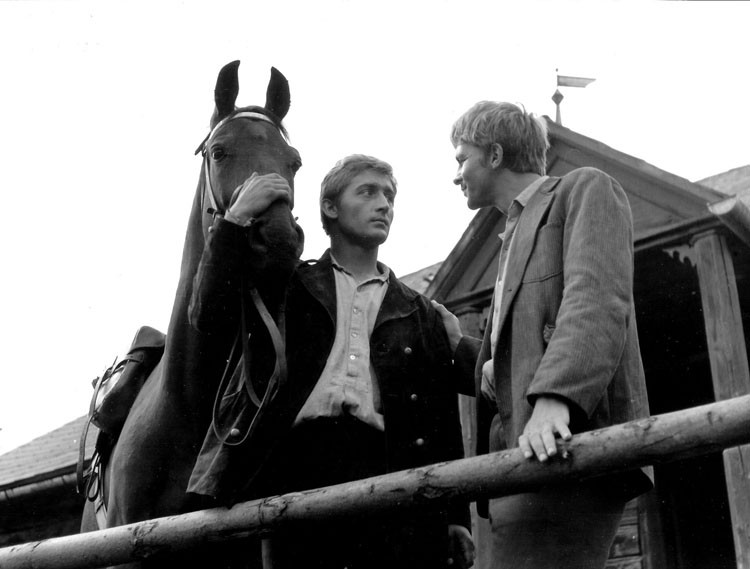 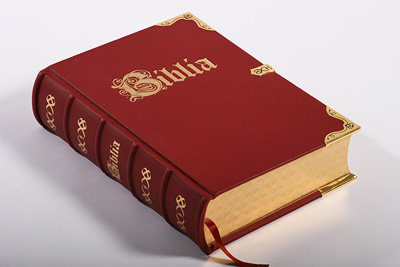 VPLYV BIBLIE:
mená hl. hrdinov – 
Magdaléna (trpiteľka)
Peter (skala – sila a trpezlivosť, nevzdá sa, vytrvá), 
Jano (symbol zla a démonickosti);

 zlo je potrestané, nemravnosť a násilie tiež. Víťazí láska;
 prosby a modlitby Petra (príchod do Leštín cez hory, ďakovanie Bohu na konci románu);
 pokora Magdalény – dokázala znášať všetku krutosť od Jana.
ĎAKUJEM 
ZA
 POZORNOSŤ